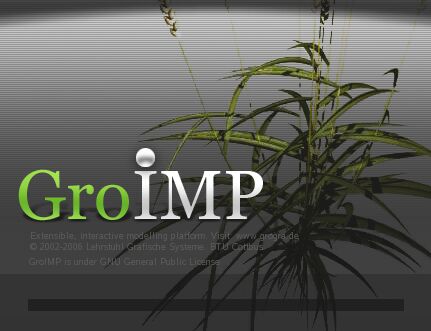 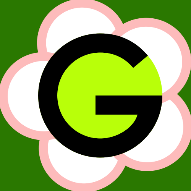 Functional-Structural Plant Models
Summer semester 2021
Winfried Kurth

University of Göttingen
Chair of Computer Graphics and Ecoinformatics


4th Lecture: 6 May, 2021
1
From our last lecture:

 
generating branches with turtle geometry
simple L-systems (string substitution systems)
their execution with GroIMP
simple branching patterns modeled with L-systems
2
which geometrical structure is generated by
Axiom ==> F(10) A ;
A ==> [ RU(-60) F(6) RH(180) A Sphere(3) ]
	 [ RU(40) F(10) RH(180) A Sphere(3) ]; 
Sphere ==> Z;  ?
On our next slides:
parametric L-systems, further L-system examples
imperative code in XL (Introduction)
4
Extension of the symbol concept

Allow numerical parameters not only for turtle commands such as "RU(45)" and "F(3)", but for all characters as well

 parameterized L-Systems

Any long, finite parameter lists are allowed!
Parameters are assigned values during rule matching


Example:

Rule      A(x, y) ==> F(7*x+10) B(y/2)

present character, example:       A(2, 6)
After rule application:                 F(24) B(3)
Conditions for the parameters can be checked (in logical conditions with Java syntax):

A(x, y) (x >= 17 && y != 0) ==>  ....
5
Example:
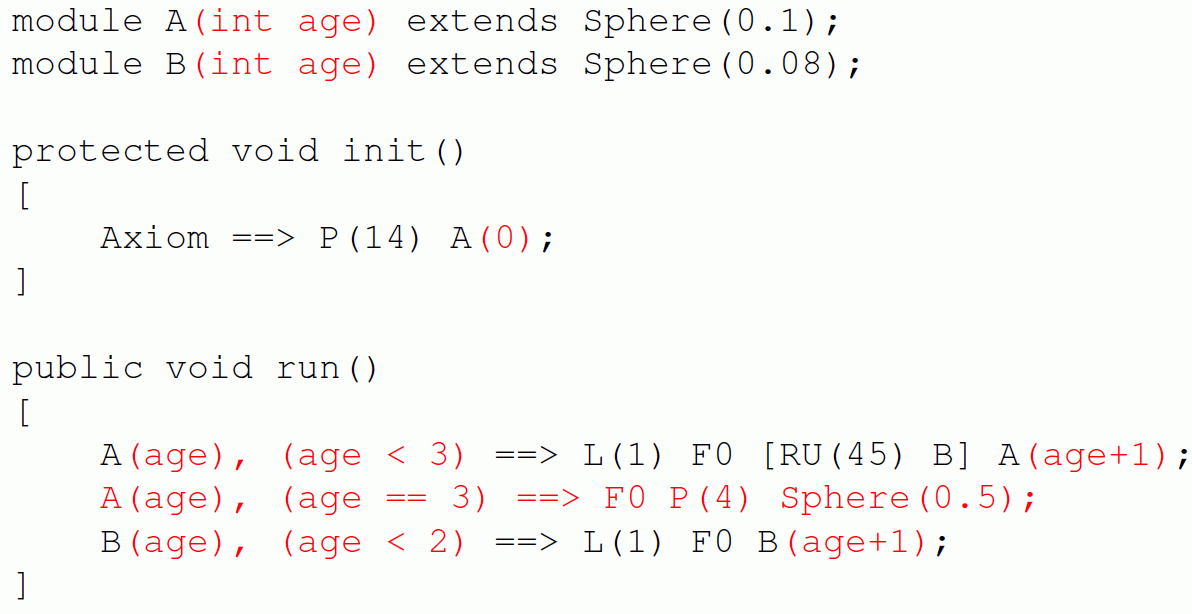 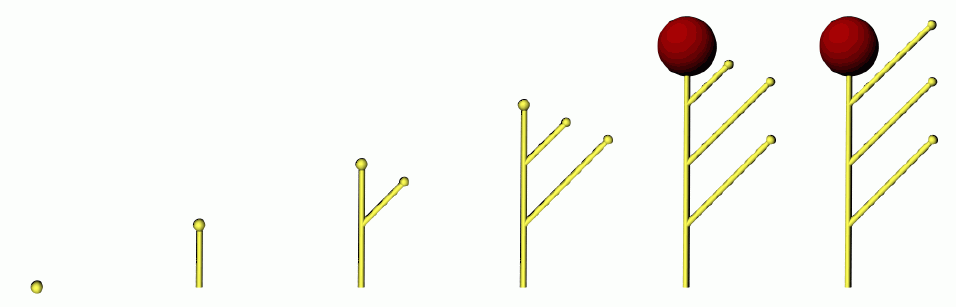 6
What structure is generated by the following L-System?

Axiom ==> [ RU(90) M(1) RU(90) A(1) ] A(1);
A(n) ==> F(n) RU(90) A(n+1);
7
What structure is generated by the following L-System?

Axiom ==> [ RU(90) M(1) RU(90) A(1) ] A(1);
A(n) ==> F(n) RU(90) A(n+1);


Alternative:
in the second rule replace "RU(90)" for instance,
    by "RU(92)"
8
Examples:

sm09_e04.rgg	 - two rule blocks

sm09_e05.rgg	 - alternating positioning of lateral
                               branches

sm09_e06.rgg	 - shoot growth with opposite
                               branching (in 3d)

sm09_e07.rgg   - insert simple imperative XL code
                               directly into a rule

sm09_e08.rgg	 - define your own modules in order
                               to simplify the code

sm09_e21.rgg	 - 3 variants how to position lateral
                               branches at another place than at
                               the end of an object
9
Using Imperative Code in XL Programs
Commands such as assignments of values to variables, additions, function statements, output (print commands), etc., are specified with the same notation as in the Java programming language and are enclosed in curly brackets { ... }

Examples:

int i;    // Declaration of an integer variable with the name i

float a = 0.0;  // Declaration and initialization 
                                //  of a floating point variable

int[] x = new int[20];  // Declaration of an array (data field) with 
                                                  // length 20; with access: x[0], ..., x[19]

float[] y = { 0.1, 0.2, 0.7, -1.4 }; // Declaration and
                                                                               // initialization of an array

i = 25;   // assignment
10
Use of imperative code (continued)
i++;               // i will be increased by 1
i--;               // i will be decreased by 1
i += 5;      // i will be increased by 5
i -= 5;      // i will be decreased by 5
i *= 2;      // i will be doubled
i /= 3;      // i will be divided by 3
n = m % a;  // n becomes the remainder of m after integer
                       // division by a
x = Math.sqrt(2);    // x is the square root of 2 by assignment
if (x != 0) { y = 1/x; }  // conditional assignment of 1/x to y

while (i <= 10) { i++; }  // Loop: as long as i ≤ 10,
                                                      // i is increased by 1

for (i = 0; i < 100; i++) { x[i] = 2*i; }  // imperative 
                                                                                           // for-loop

if (i == 0) { ... }         // test for equality ( “=“ would be assignment!)
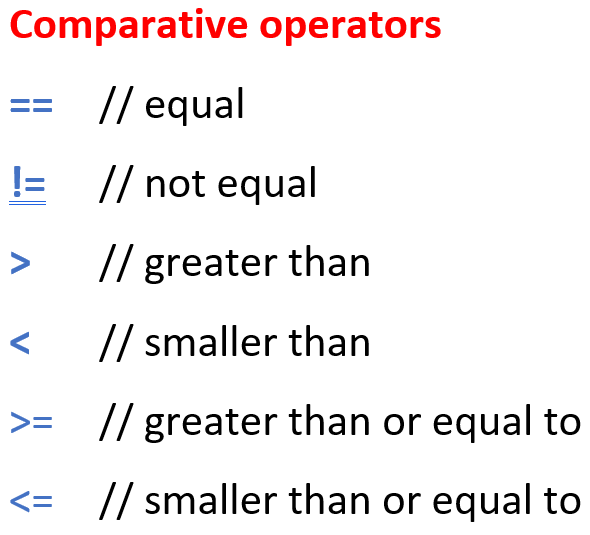 11
Simple Data Types:

int - integers
float - floating point numbers
double - floating point numbers, double precision
char - characters
void - empty type (for functions that return nothing)
12
Simple Data Types:

int - integers
float - floating point numbers
double - floating point numbers, double precision
char - characters
void - empty type (for functions that return nothing)

Exact definition:
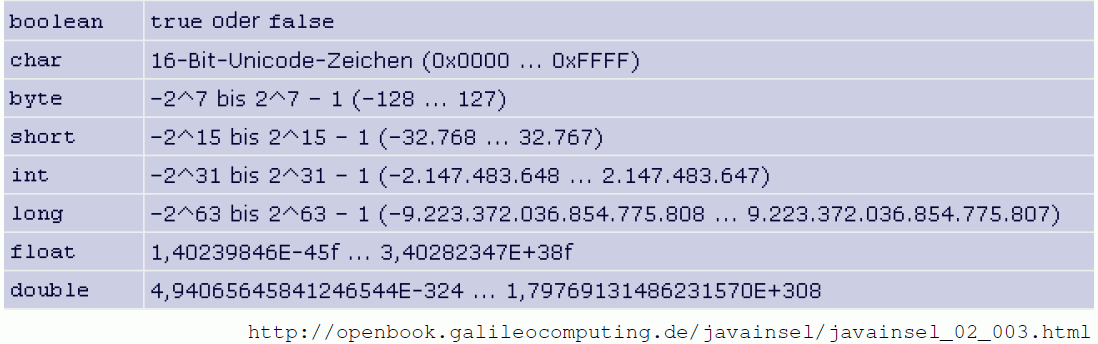 or
characters
till
till
till
till
13
Mathematical constants:

Math.PI	
Math.E	e


Logical operators:

&&		AND
||		OR
!		NOT
14
Mathematical Functions:

Math.abs	absolute value		Math.sqrt	square root
Math.acos	arccosine		Math.tan	tangent
Math.asin	arcsine			Math.toDegrees
Math.atan	arctangent		Math.toRadians
Math.cos	cosine			
Math.exp	exponential function ex		
Math.log	natural logarithm
Math.max	maximum of two numbers
Math.min	minimum of two numbers
Math.round	rounding function
Math.sin	sine
Conversion – 
degree  radian measurement
15
sm_progbsp01.rgg 


A simple imperative program:
the numbers from 1 to 10 are output to the GroIMP console

protected void init() 
{ 
  int i; 
  for (i=1; i<= 10; i++) 
     println(i); 
  println("End."); 
}
16
Assignment for our next lecture:
(1) Work in the ILIAS learning module “Introduction to GroIMP“ (available through StudIP):
	- Introduction
	- Lessons 1 - 4

(2) Read Chapter 1, Sections 1.6 – 1.7 and 1.10 / 1.10.1 in the book “The Algorithmic Beauty of Plants“ by P. Prusinkiewicz and A. Lindenmayer (available online, see literature site for the course). (= pp. 21-30 and 40-43).
17